Deploying a steered query optimizer in Production at Microsoft
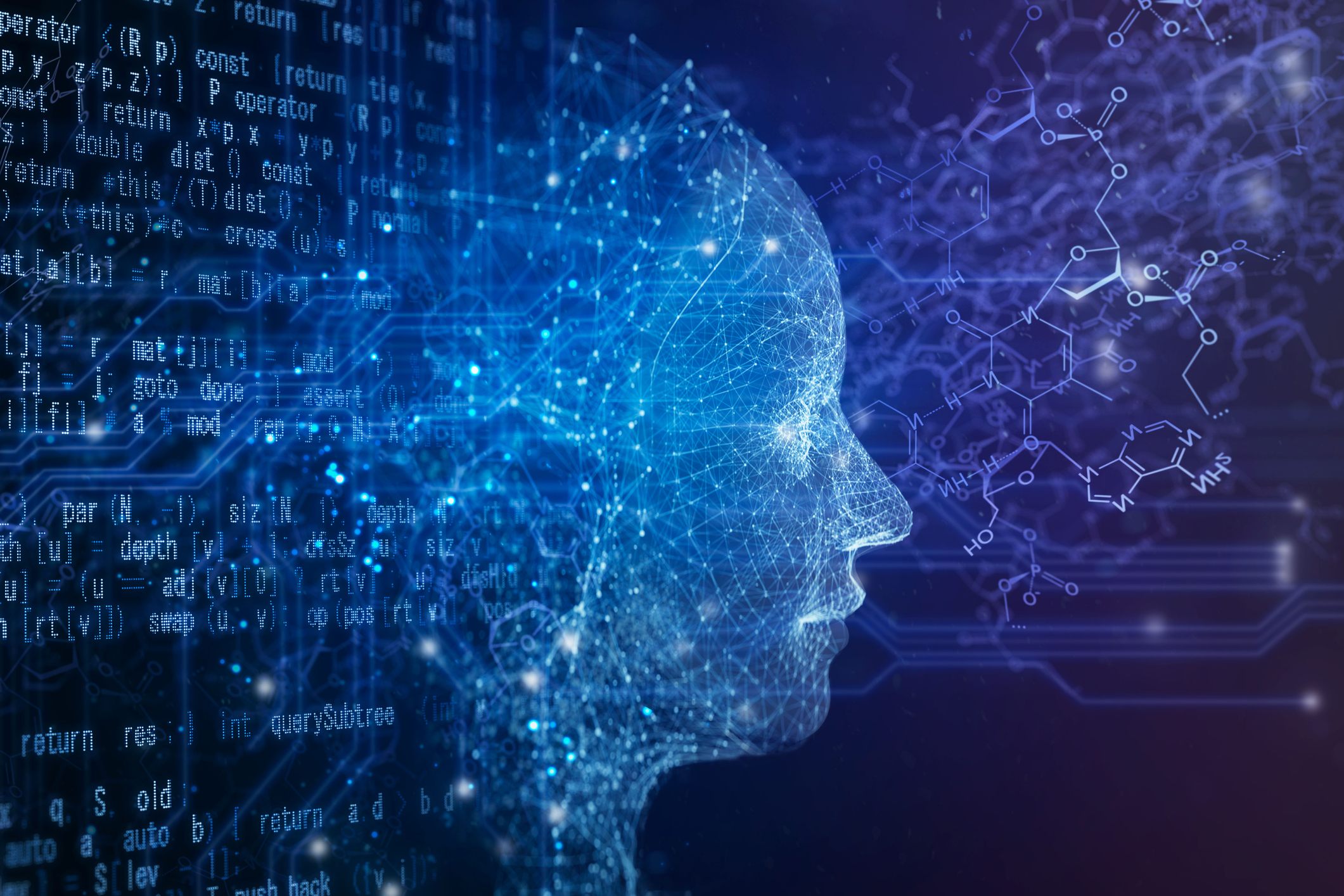 Demetris Kaizer
EPL 646
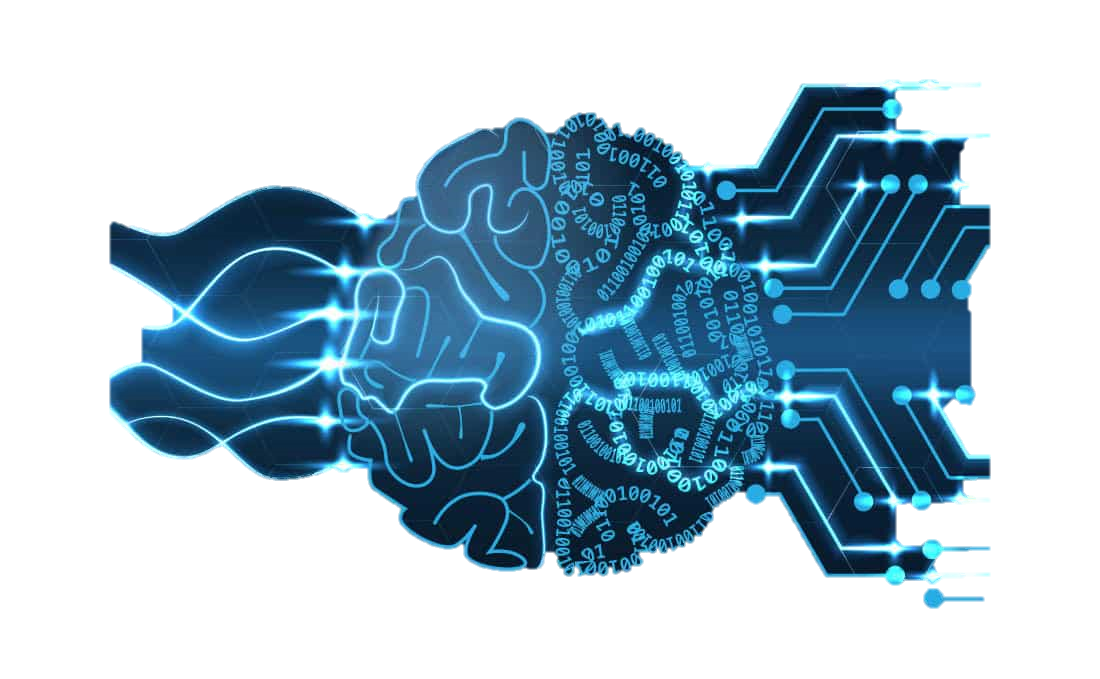 Roadmap
Introduction
Background
Implementation Details
Experiments
Conclusion
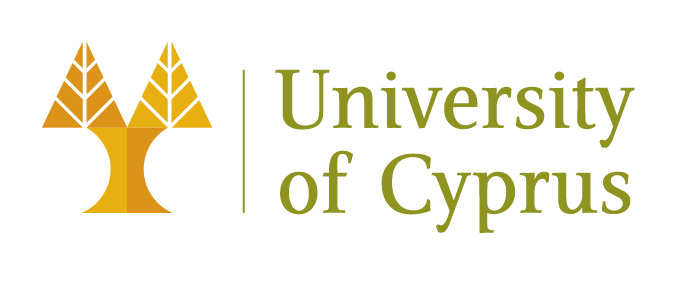 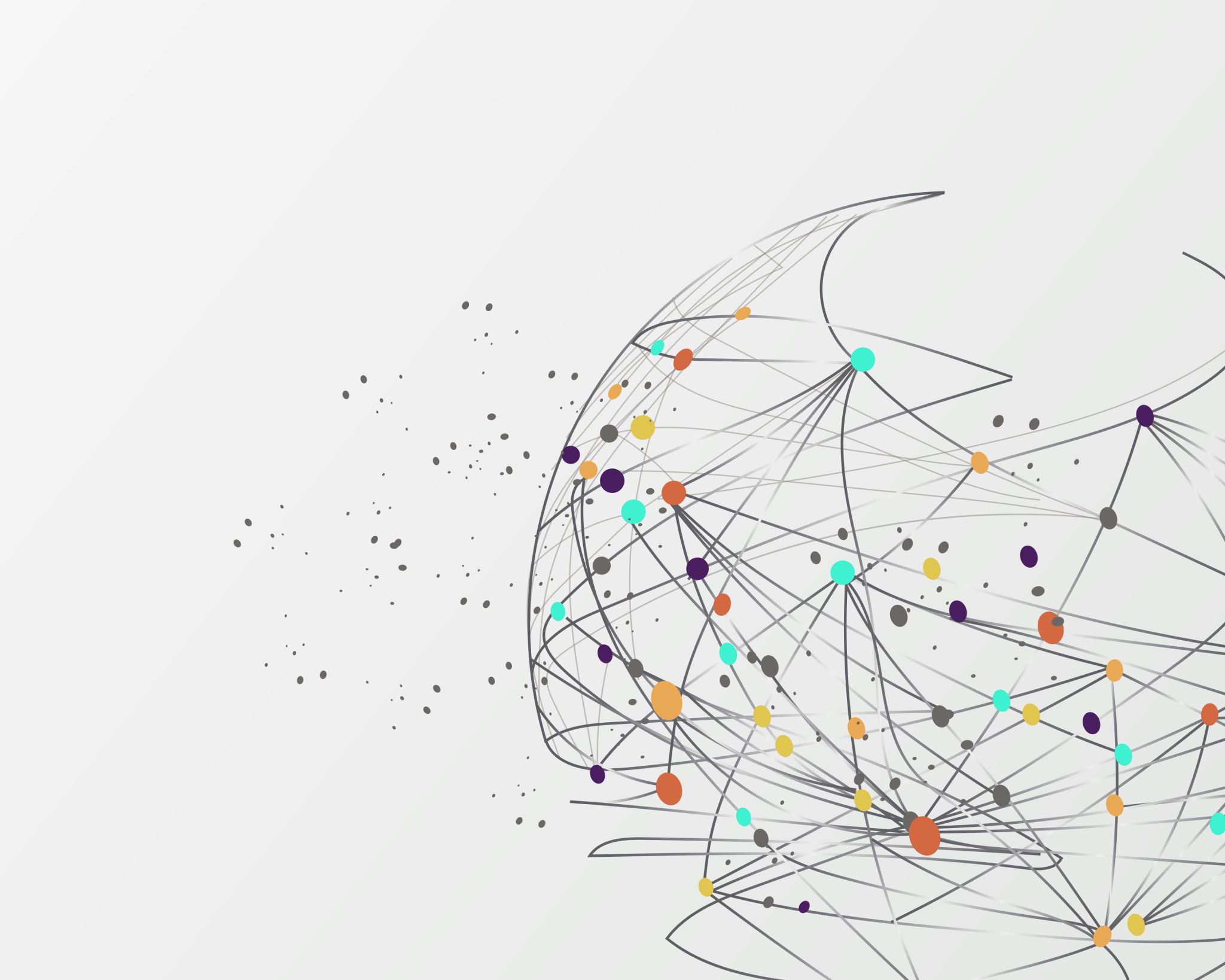 Introduction
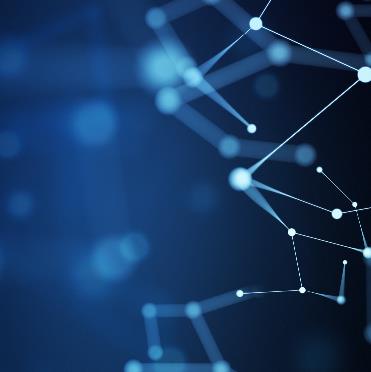 Introduction
The PROBLEM:
General purpose query optimization is not working. Why?
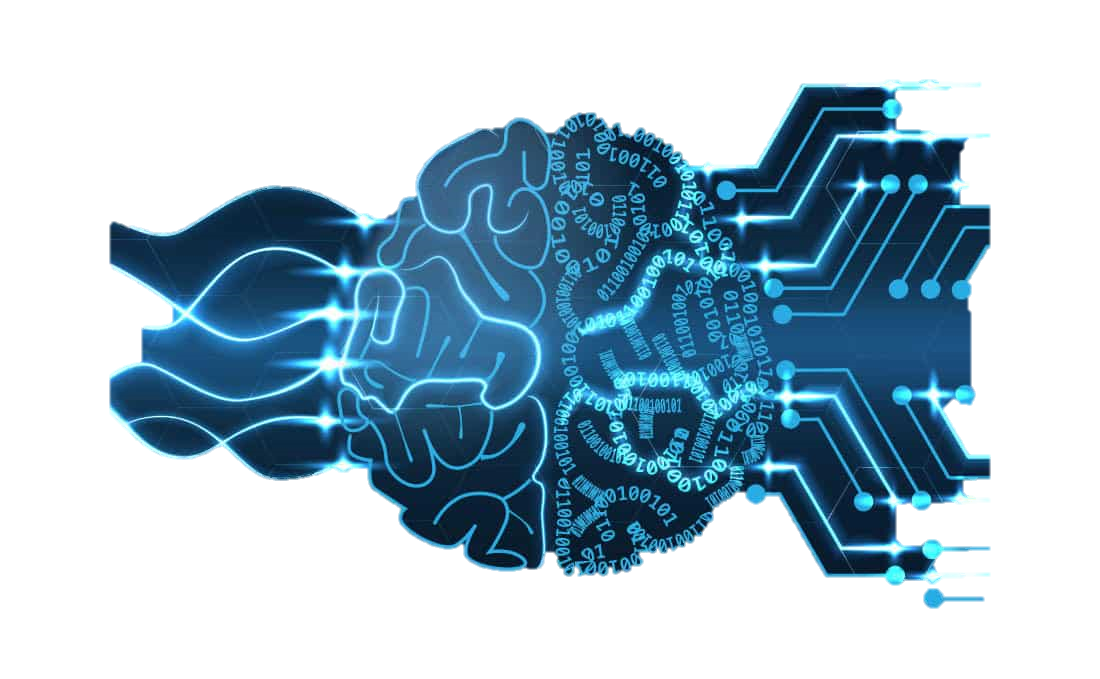 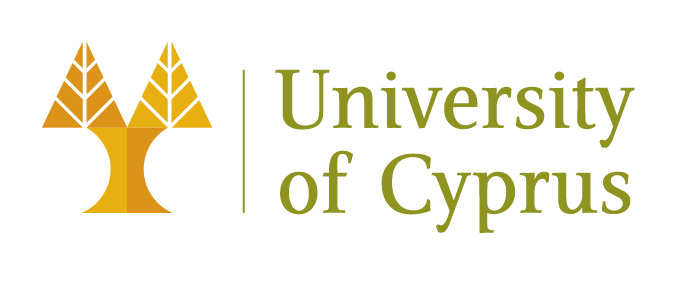 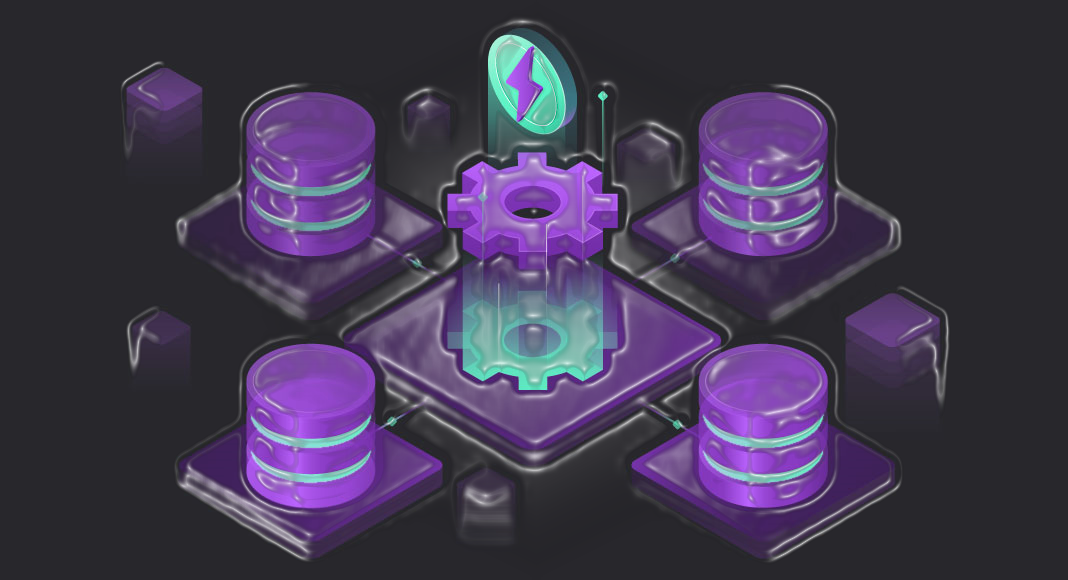 Introduction
There is a need for specialize cloud-based query optimizers.
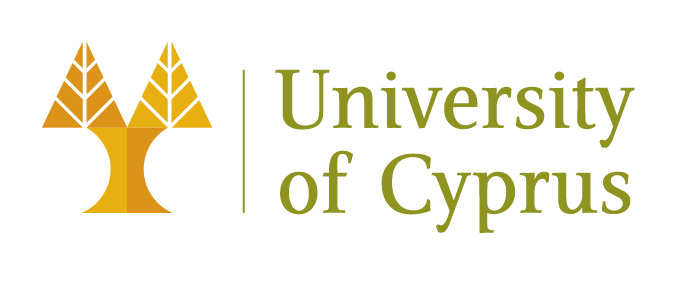 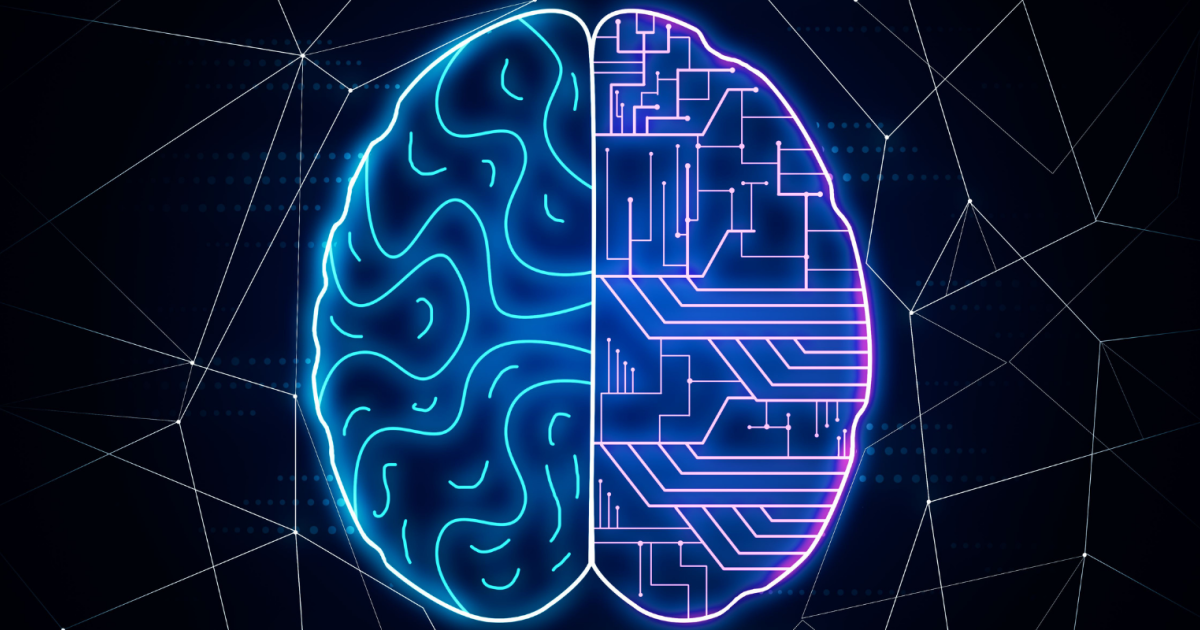 Introduction
Recent work proposed Machine Learning
This paper proposes to use these ideas to production.
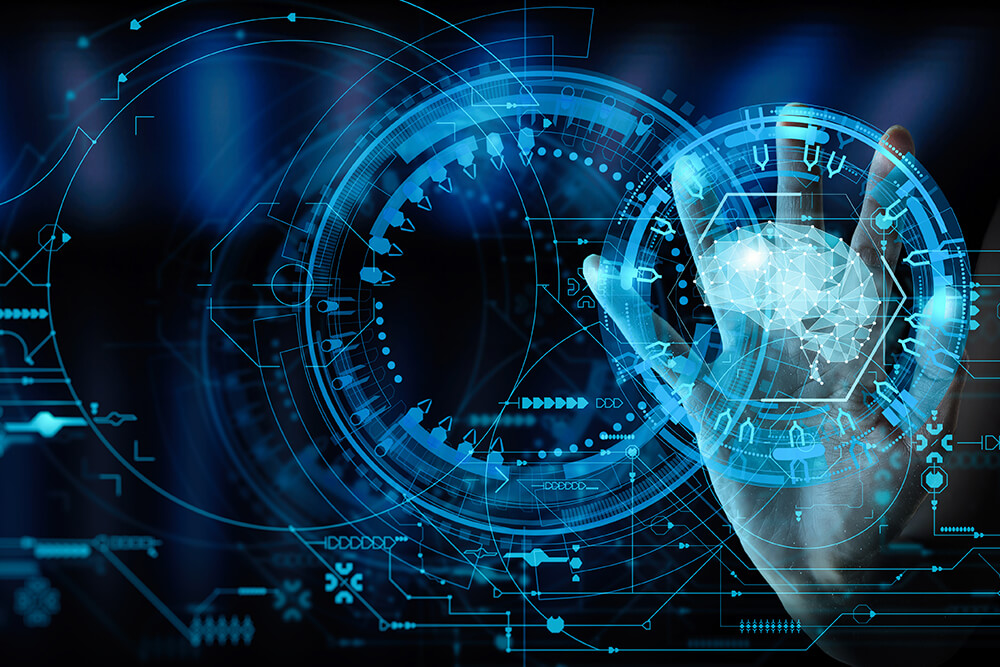 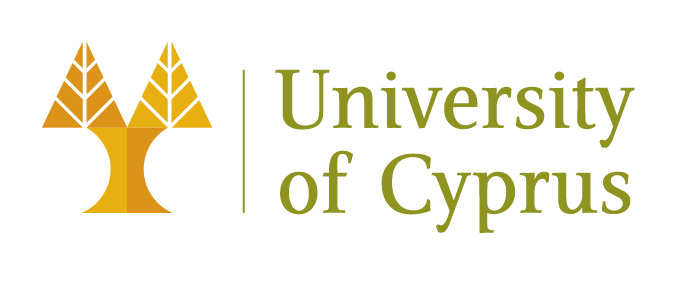 Introduction
Previous approaches used many rule hints to steer the optimizer. This hard to explain/understand what helped.
Experimentation costs are huge. Large systems hard to sample.
Unseen search space can lead to performance regression because estimated cost is not accurate
THE Problems!
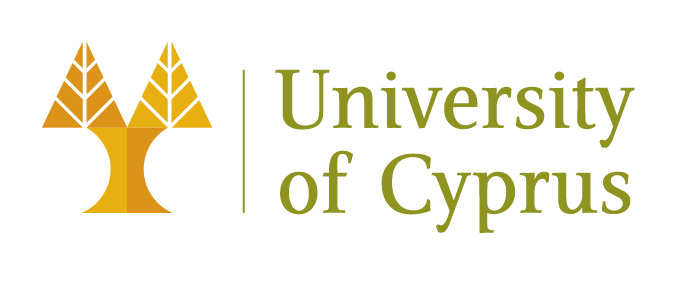 THE MAIN IDEA!
THE Solution!
break the steering into small explainable steps
Q0-Advisor
Cost effectiveExplainableSafe
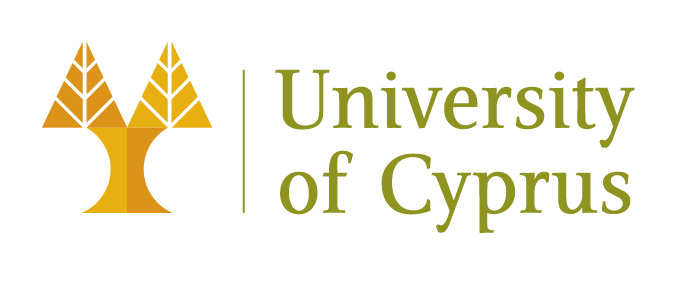 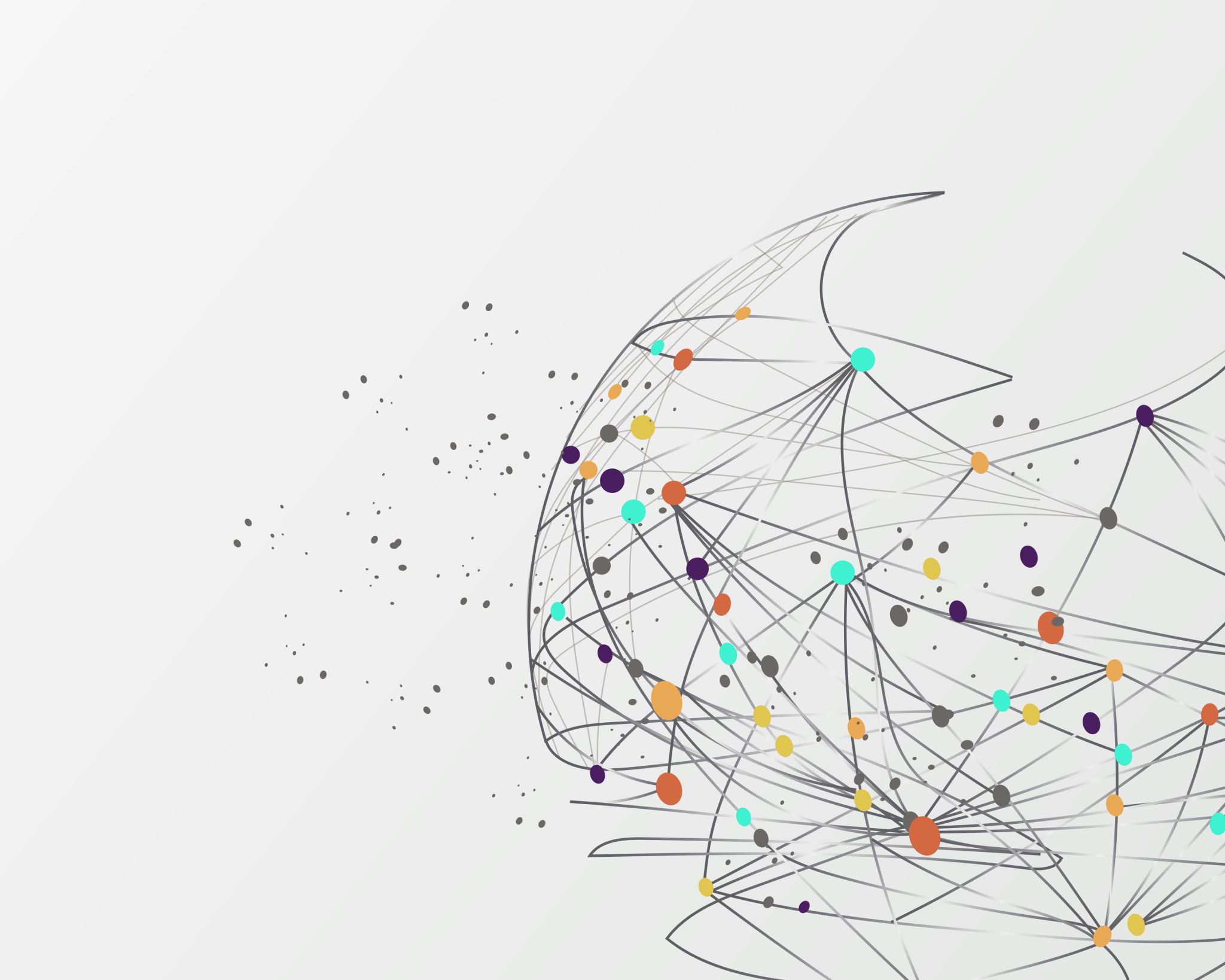 Background
Terminology
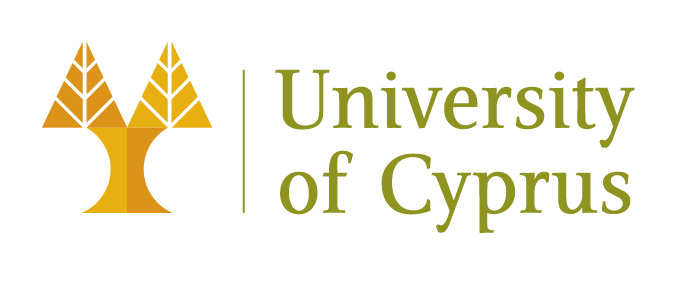 Background
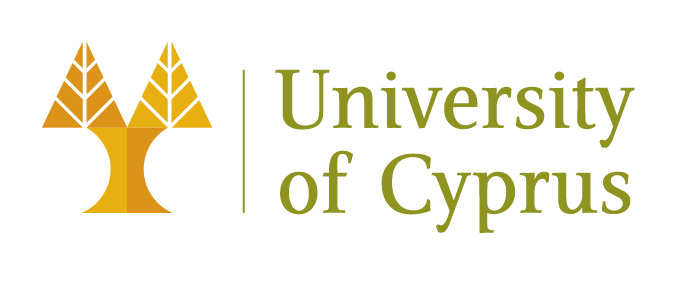 Background
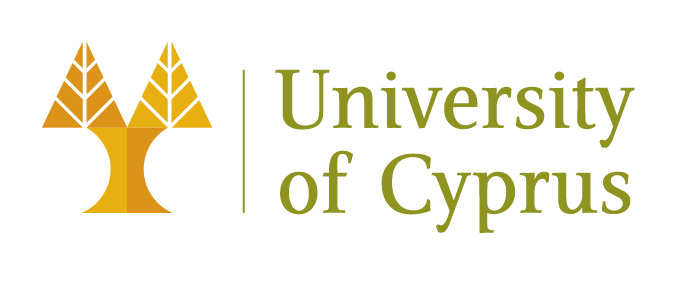 Background
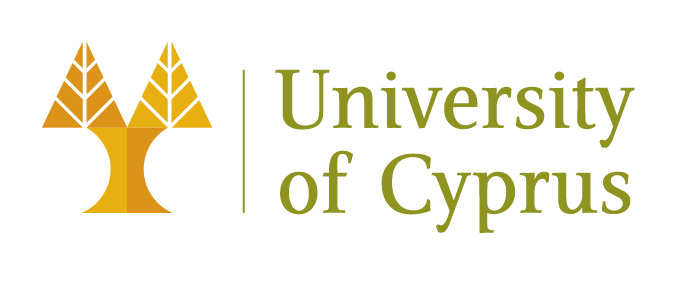 Q0 Pipeline Overview
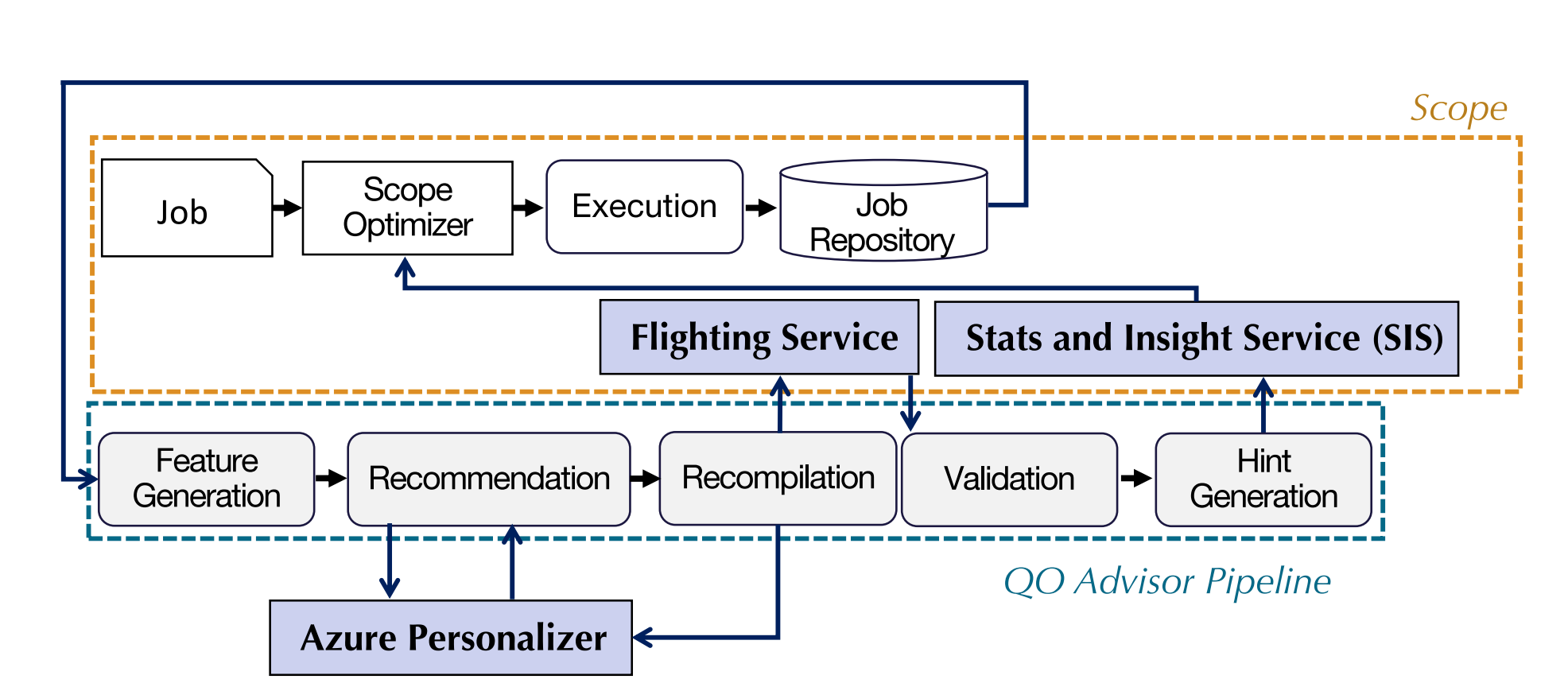 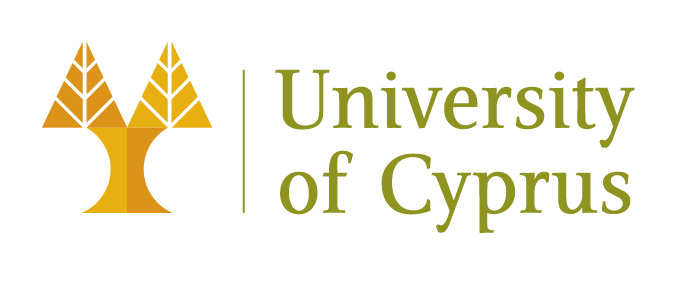 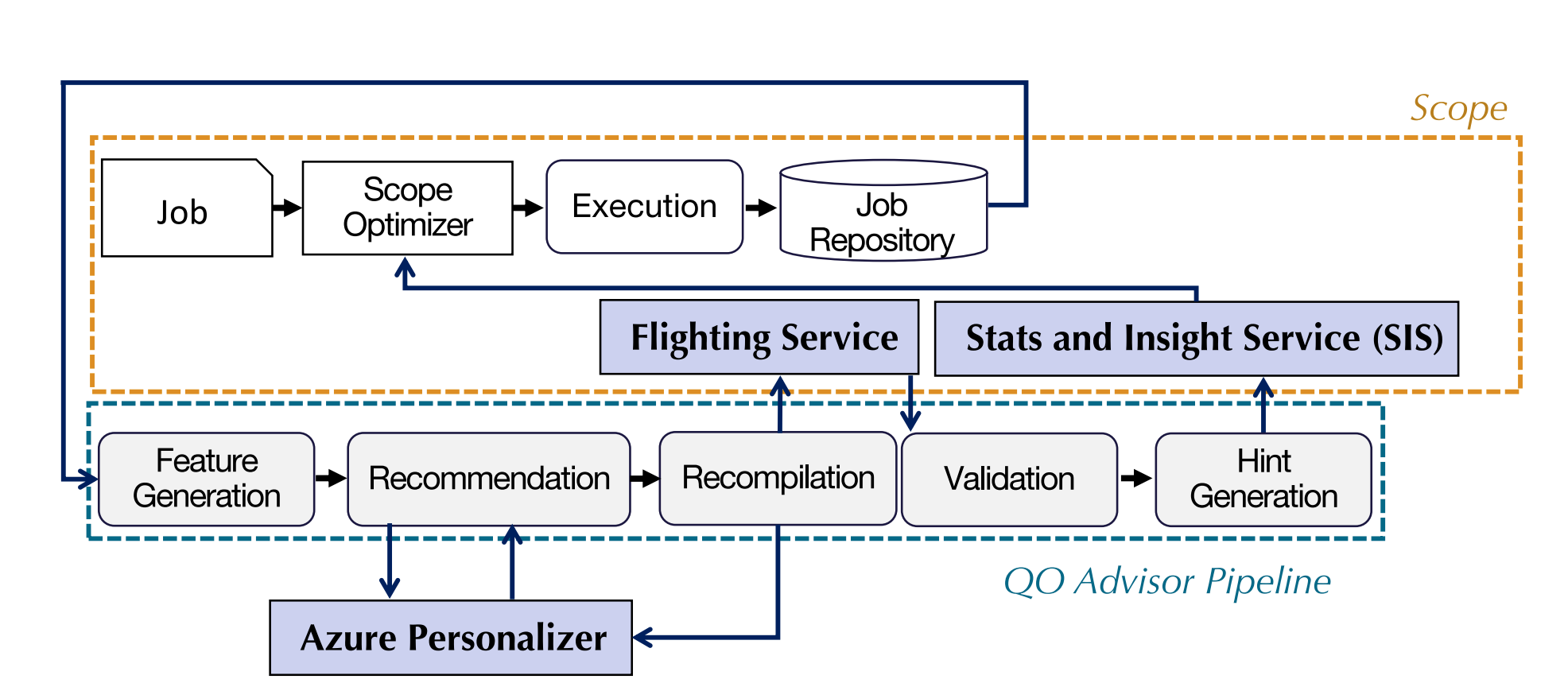 Q0 Pipeline Overview
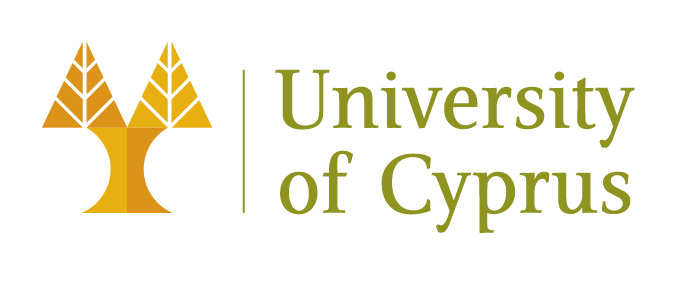 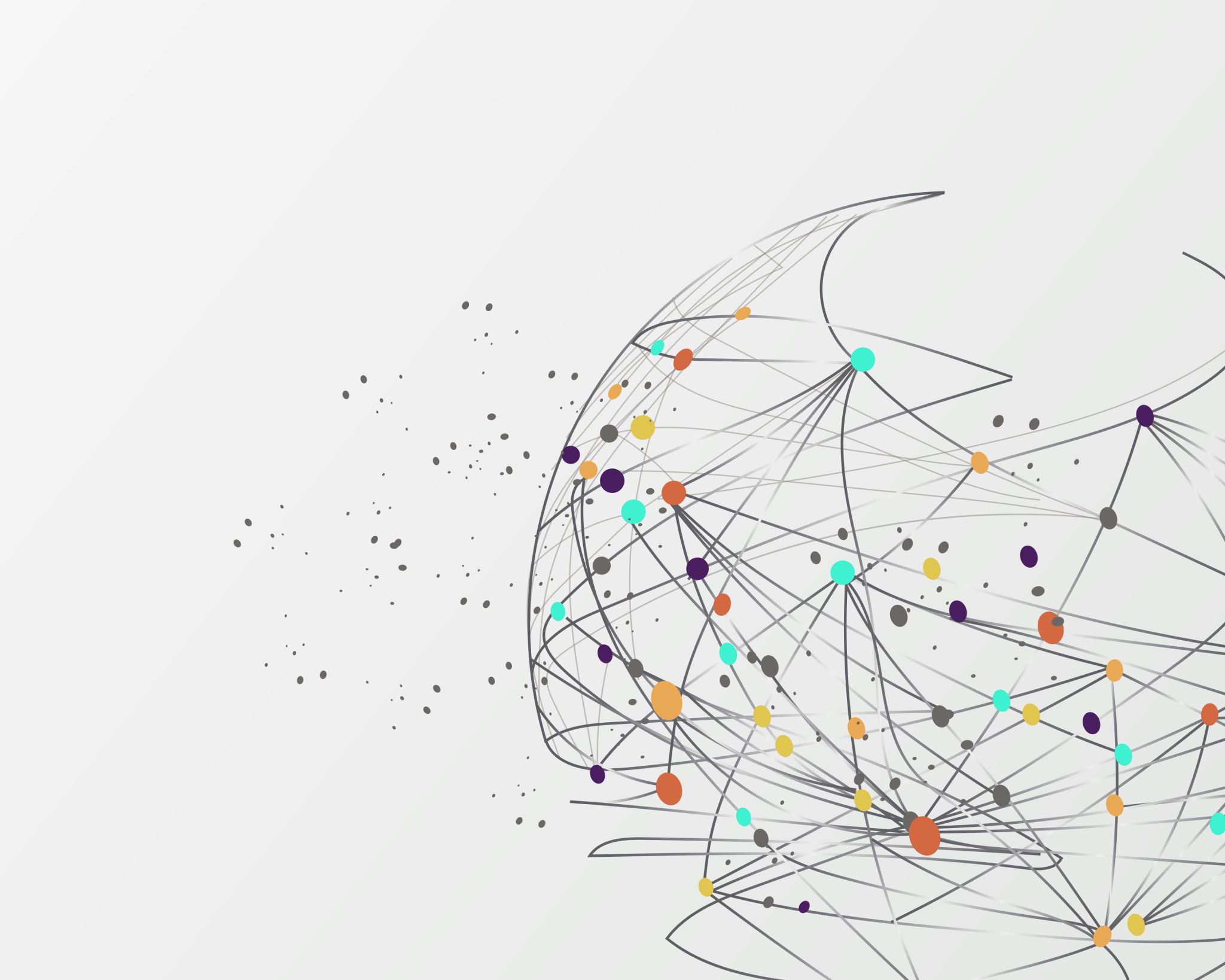 Implementation Details
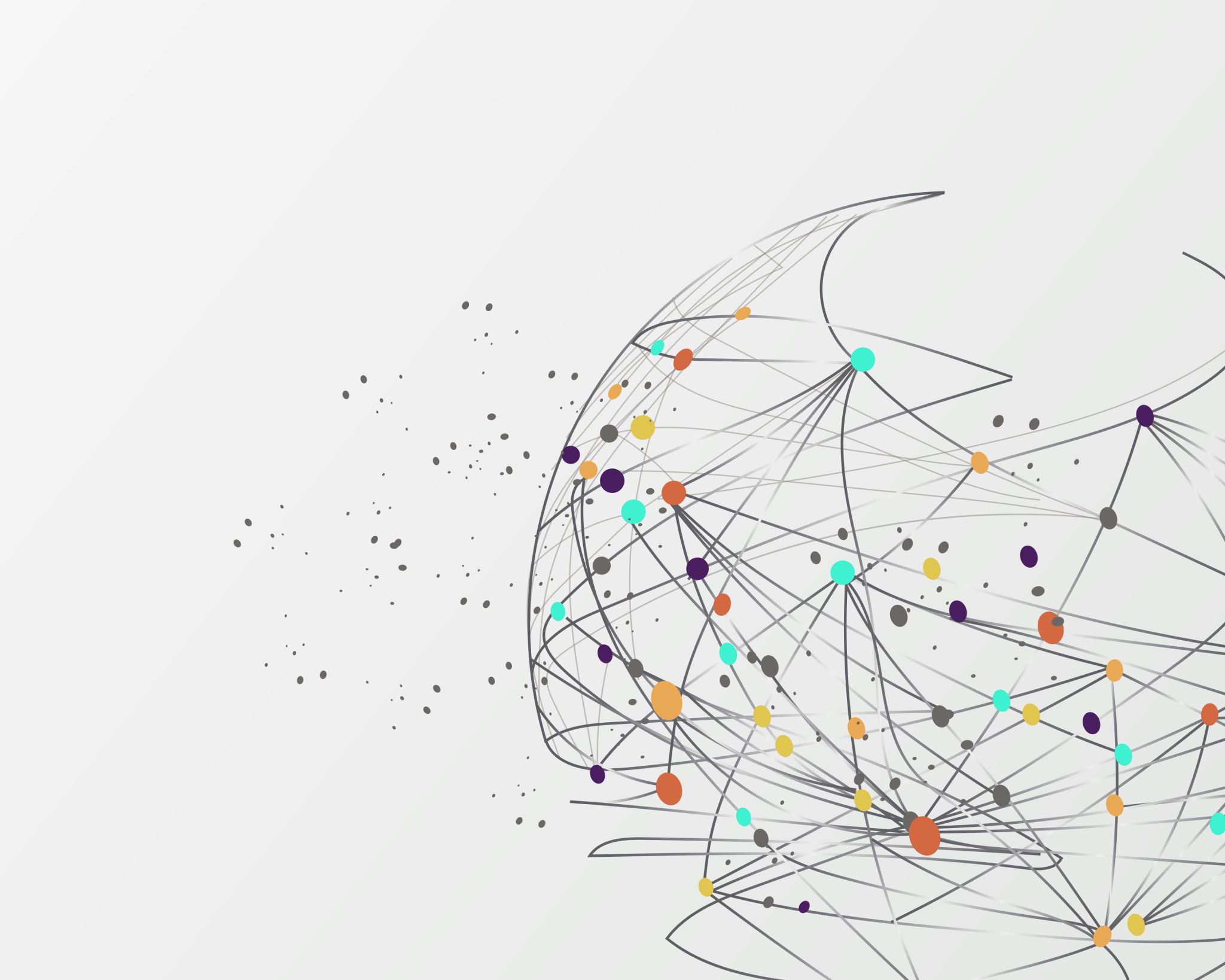 Learning Principles
Feature Generation
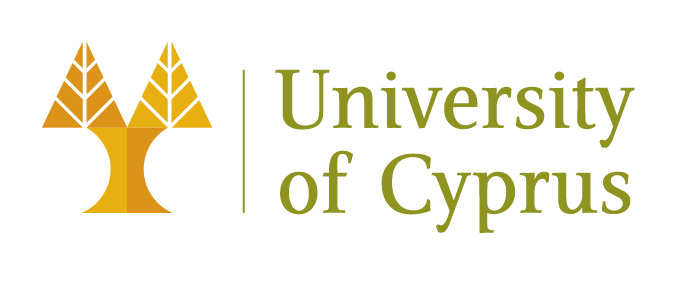 Example Aggregated Features
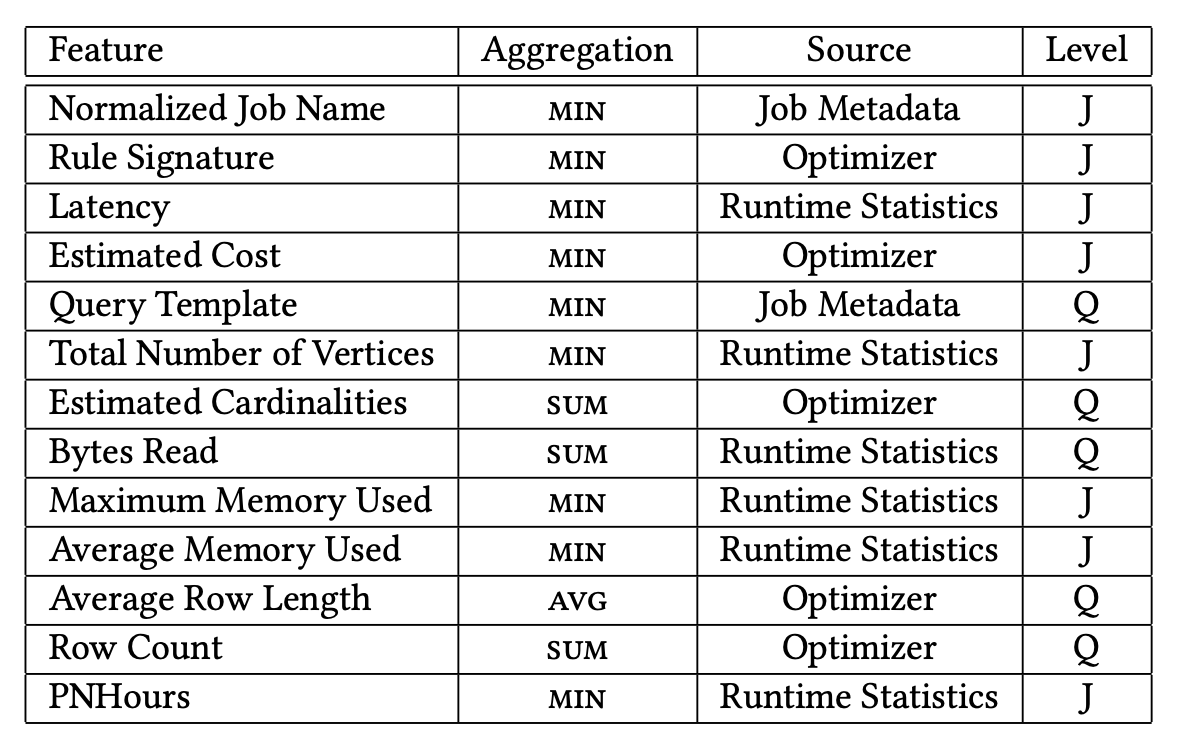 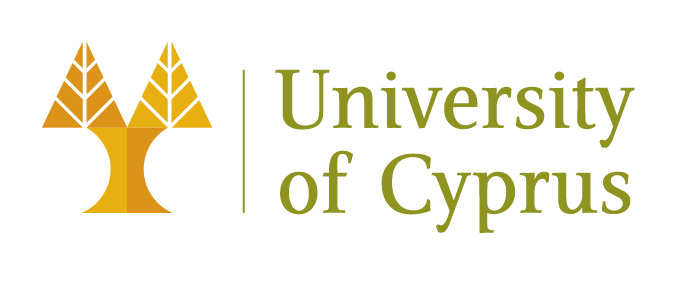 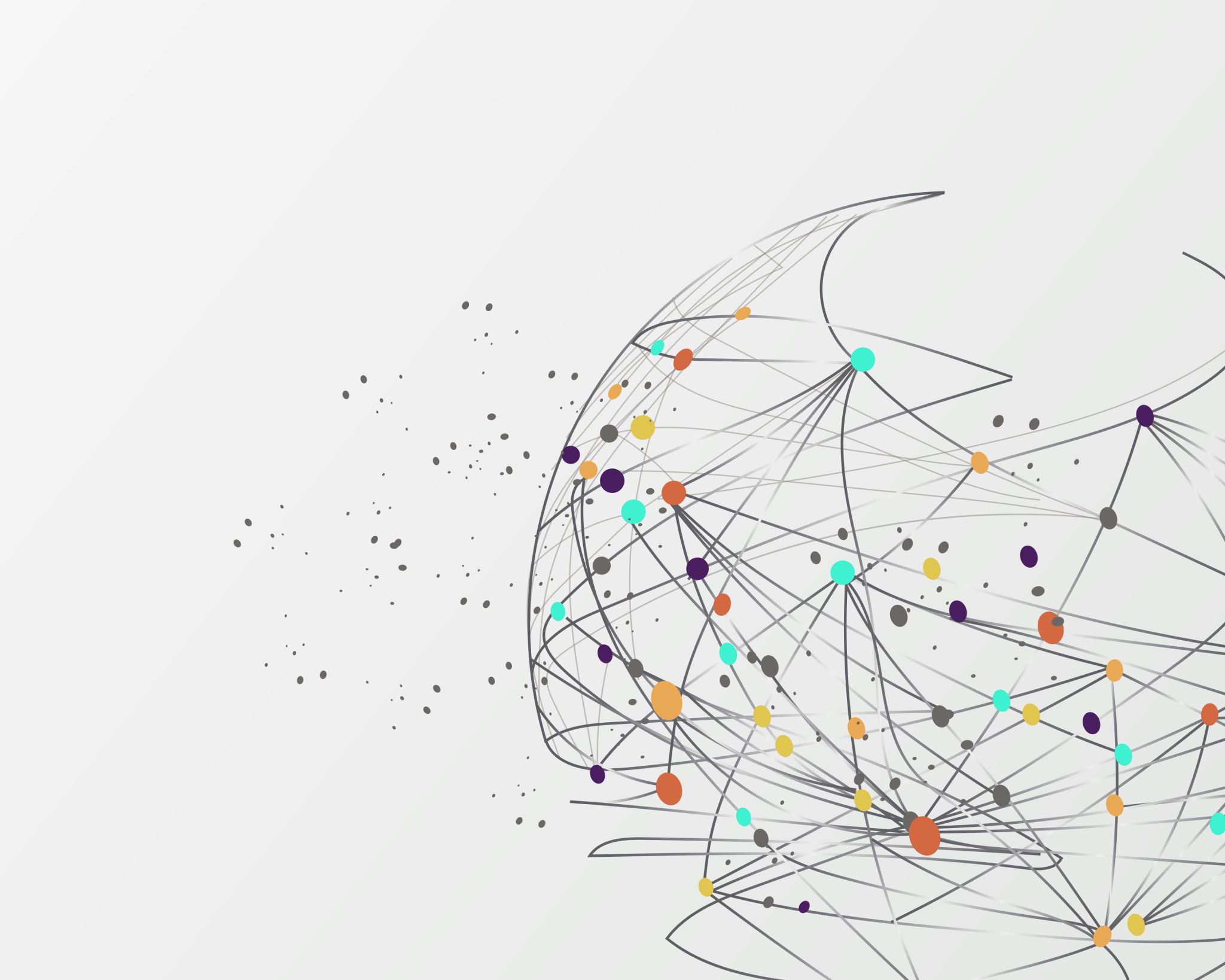 Experiments
Job PN Delta
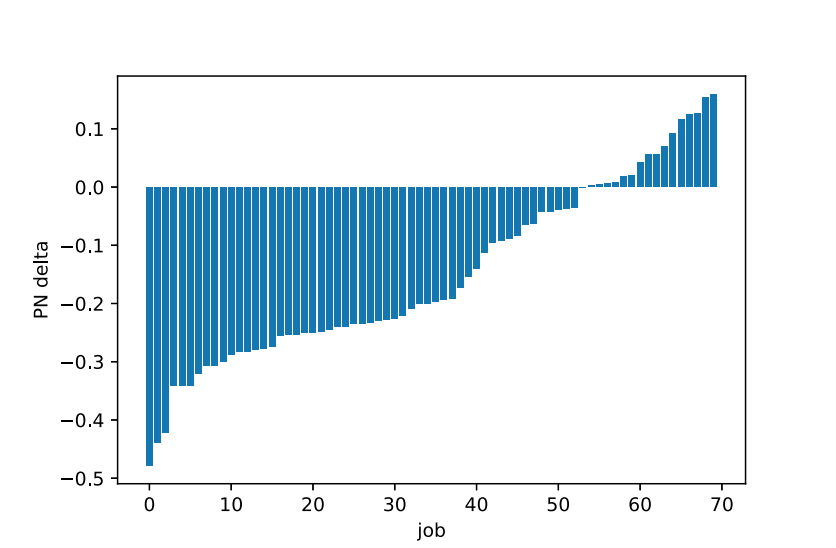 PNhours improvements 50% - best case
PNhours regression 15% - worst case
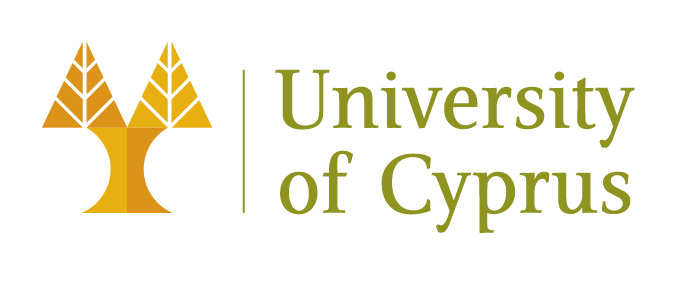 Job Latency Delta
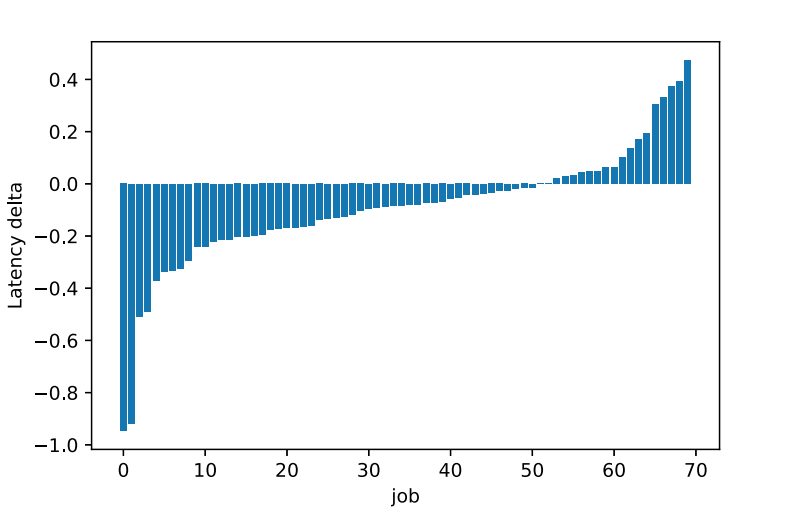 Improve latency by 90% - best case.
Regression by 45% - worst case.
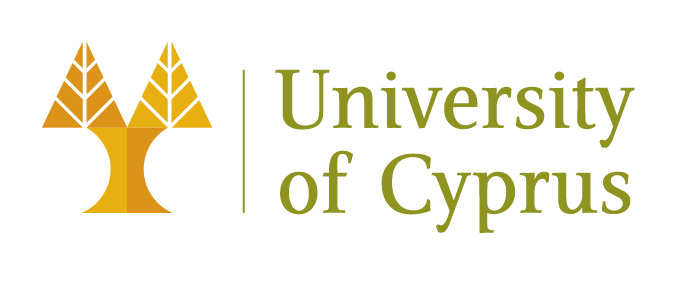 Job Vertices Delta
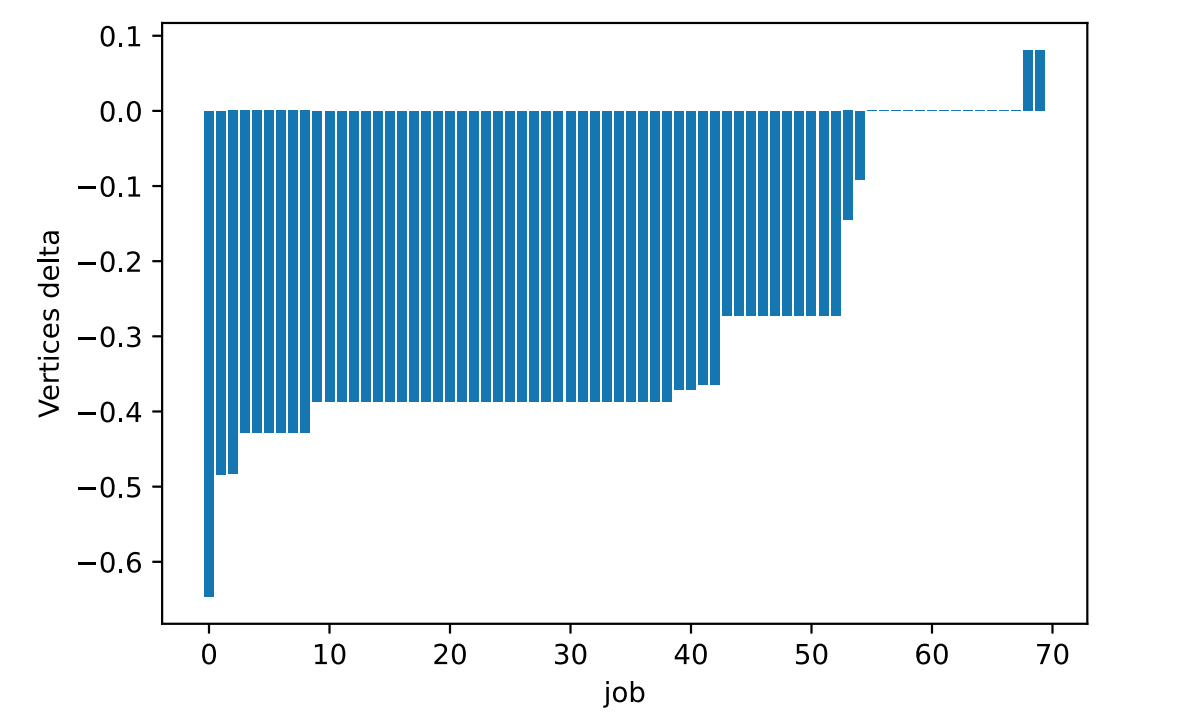 - Regression of 10% in the worst case.
- Improves vertices utilization by more than 60%.
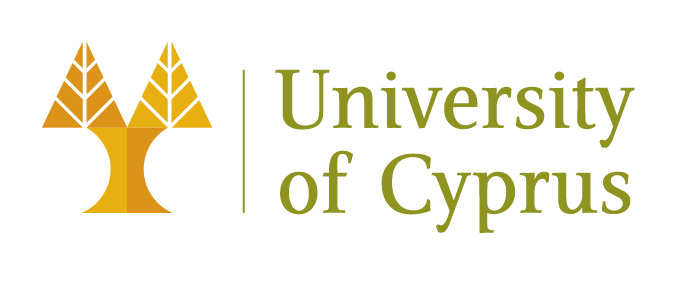 Random vs Contextual Bandit
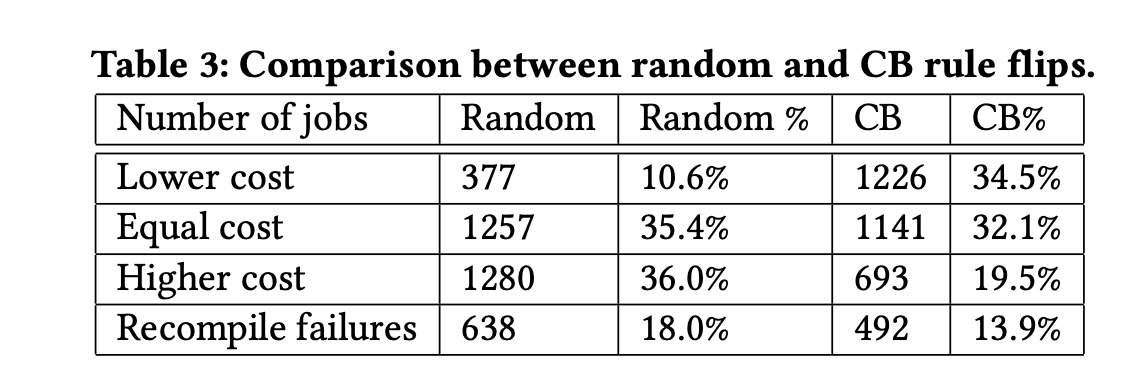 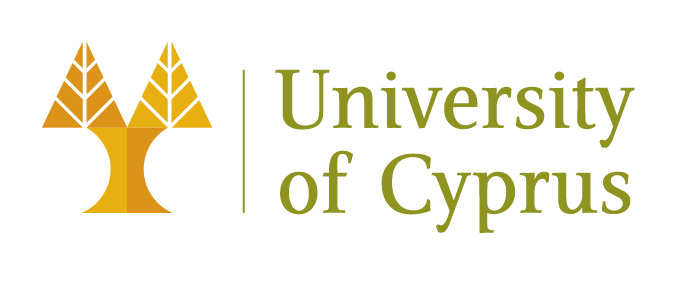 Lessons Learned
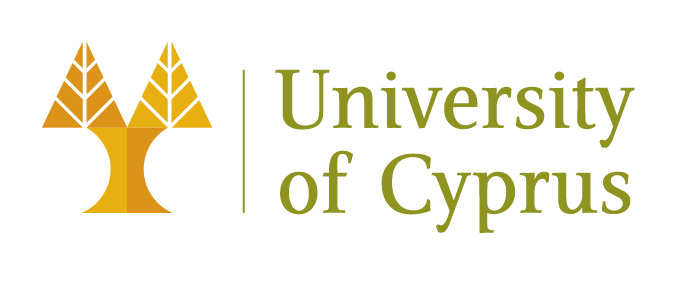 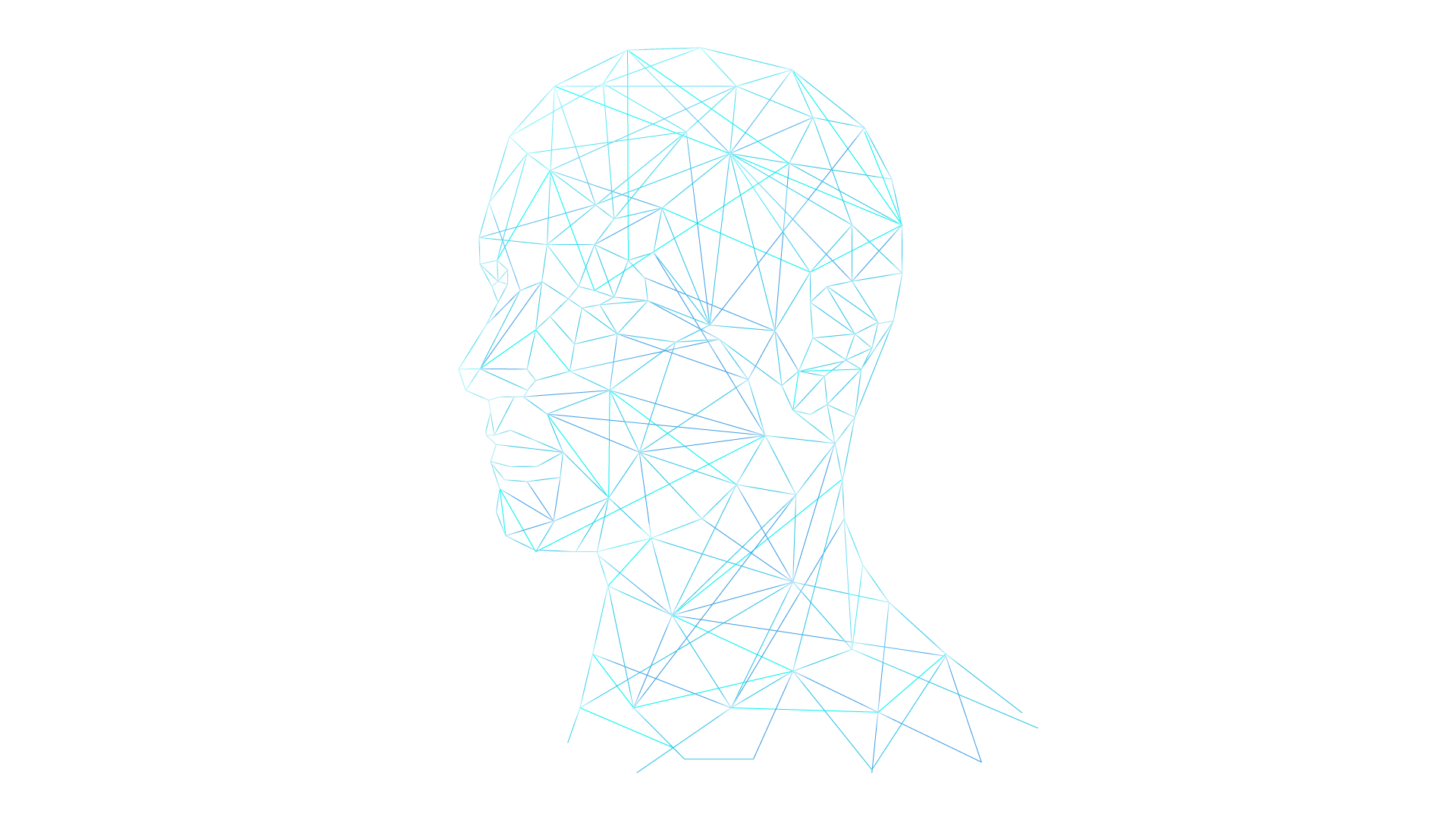 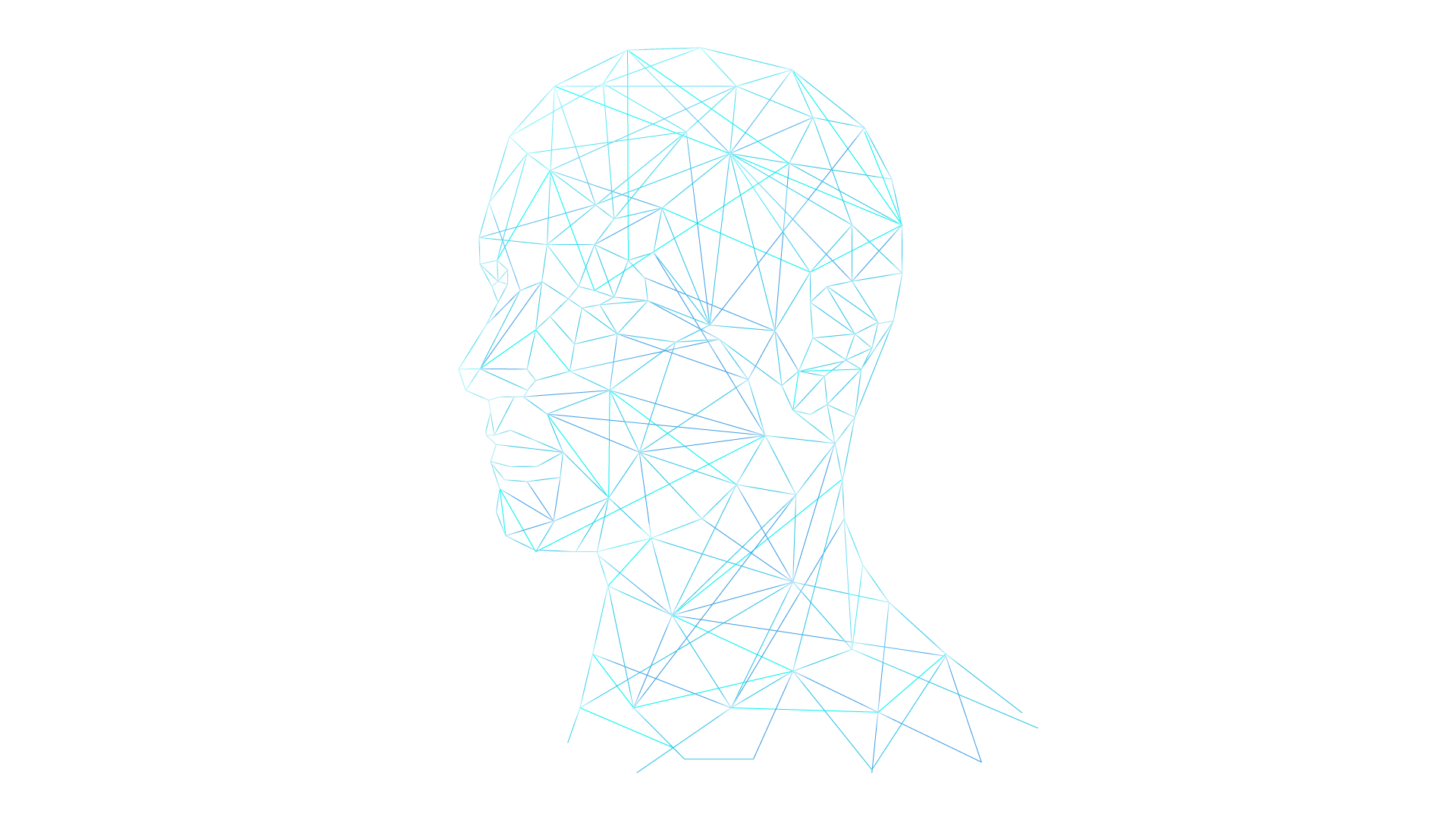 Conclussions
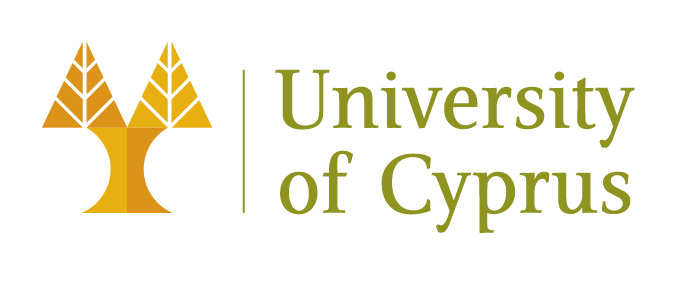 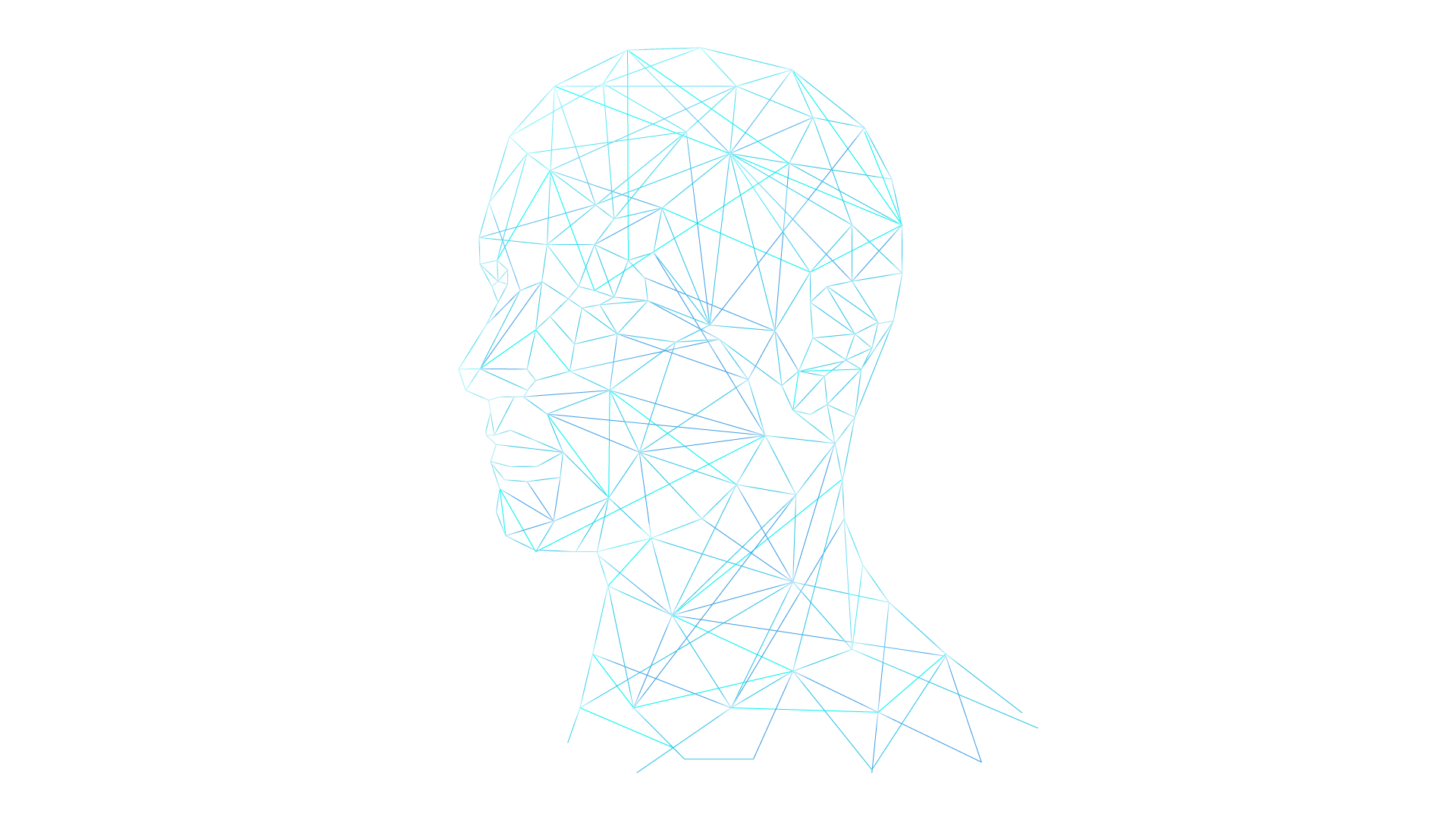 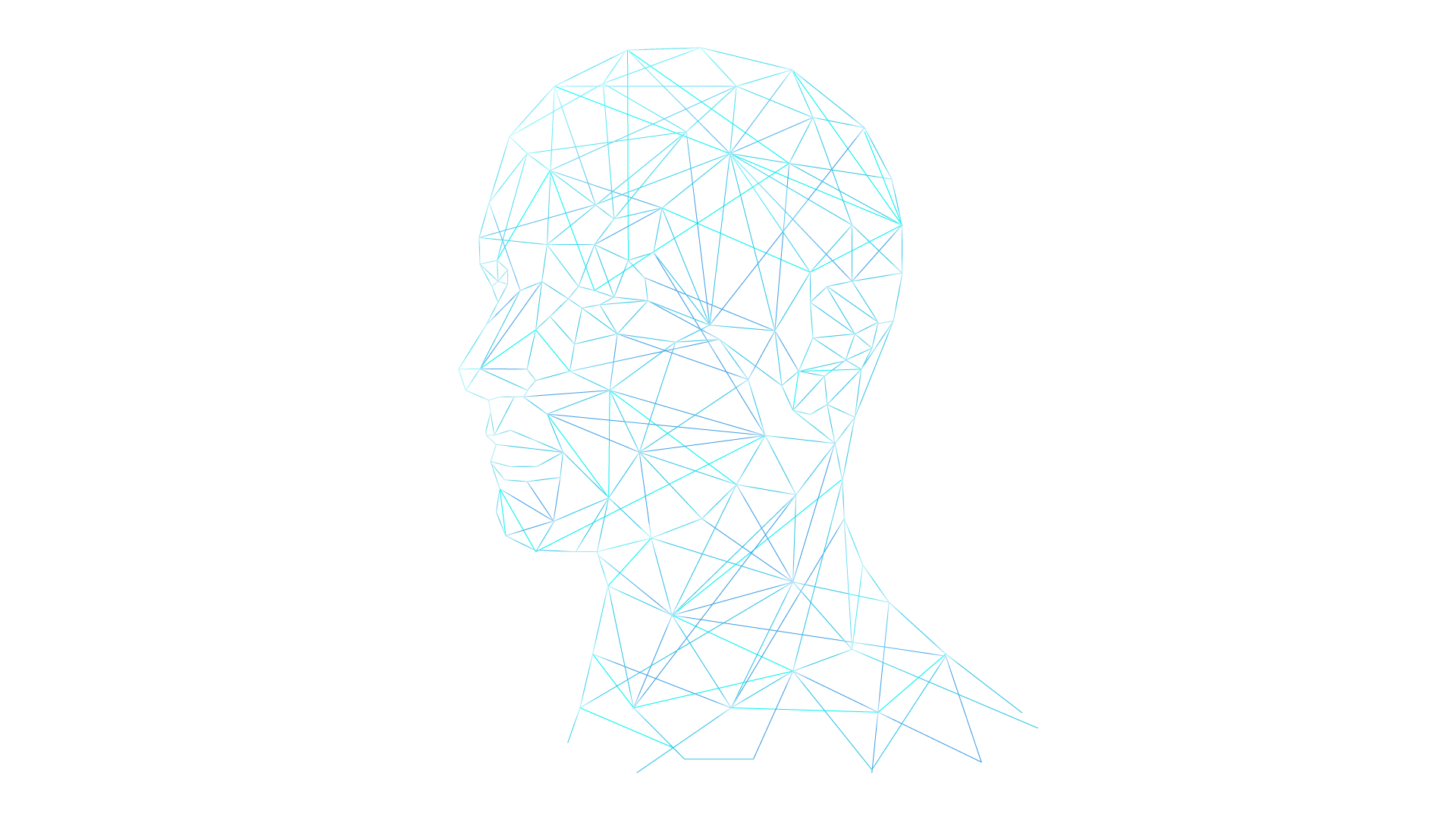 Thank you!